FolkehøgskolenesBærekraftvedtak
Veiledningsvideo nr.1:  Vedtaket i sin helhet
Presentert av Brita Phuthi
Internasjonal rådgiver i Folkehøgskolerådet
Folkehøgskolenes Bærekraftvedtak
De fem folkehøgskolestyrene (FHSR, NKF, FHF, IF og IKF) anerkjenner at vi befinner oss i en klimakrise som krever akutt handling. Vi ønsker å inspirere alle folkehøgskolene til økt innsats for å nå FNs 17 bærekraftsmål, med særlig vekt på mål 13 om å stoppe klimaendringer og 4.7 om utdanning for bærekraftig utvikling, gjennom noen felles mål: 

Innen 2030: Skolene reduserer klimagassutslipp med 40 prosent (med utgangspunkt i 2019) med særlig sikte på å redusere folkehøgskolenes flyreiser der dette ikke er en naturlig del av undervisningen.
Skoleårene 2020-23: Skolene har bærekraftig utvikling som sentralt tema for sin selvevaluering i løpet av tre år.
Innen 2021: Skolene bruker aktivt Globalvettreglene i planlegging av studieturer og annet globalt engasjement i skolens regi.
Alle skoler utarbeider en årlig lokal klimaplan og strategi for å nå Bærekraftsmålene.
Styrene vil legge til rette for at den enkelte skole finner gode løsninger.
Folkehøgskolerådet henstilles til å dele ut en bærekraftspris til en av folkehøgskolene                          fra og med Rektormøtet i januar 2021. Det bør tas sikte på å gjøre dette årlig.
[Speaker Notes: I løpet av september, i etterkant av «Klimaseminaret» for de fem folkehøgskolestyrene på selveste valgdagen, så vedtok NKF, IKF, IF og FHF Bærekraftvedtaket og 9. oktober gjorde også FHSR det samme vedtaket. Dette er historisk – både seminaret og ikke minst et slikt felles vedtak!
Dette er et resultat av et økende engasjement for bærekraftig utvikling i folkehøgskolen, både i organisasjonene og blant folkehøgskolene, og det har vært en modningsprosess over flere år, men når det først ble seminar og forslag til vedtak så er jeg imponert over hvor effektive styrene var slik at vi raskt fikk på plass Bærekraftvedtaket som organisasjonene ønsker skal inspirere folkehøgskolene til økt innsats for å nå FNs bærekraftsmål –
Med særlig vekt på mål 13om å stoppe klimaendringene
Og mål 4.7 om utdanning for bærekraftig utvikling.]
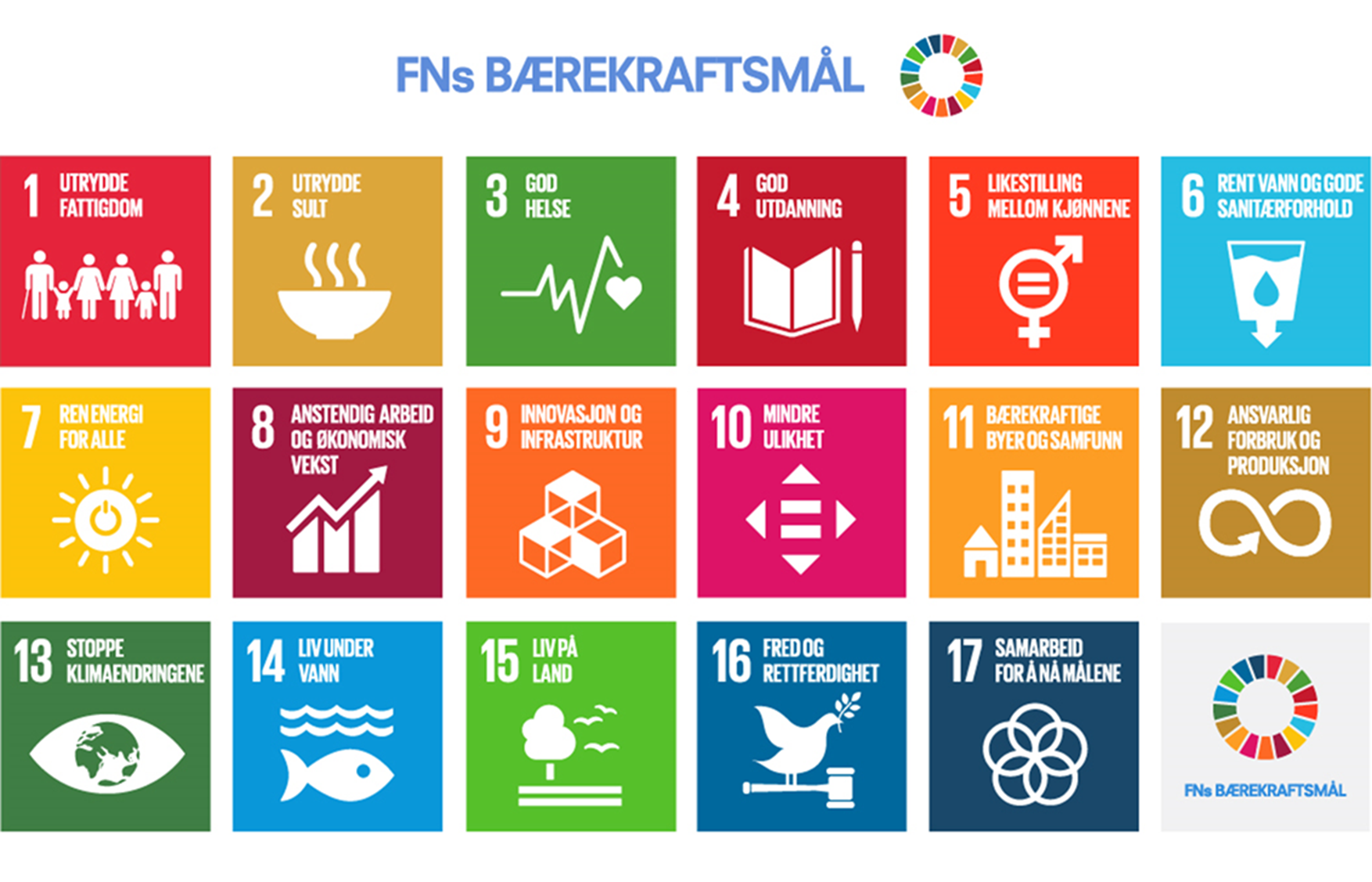 Bærekraftvedtaket
[Speaker Notes: Gjennomgang av vedtaket- hovedvekt på årlig lokal klimaplan]
Bærekraftvedtaket
[Speaker Notes: Gjennomgang av vedtaket- hovedvekt på årlig lokal klimaplan]
Sammen og samtidig
Ressurser
Nettside for Bærekraftvedtaket:
www.folkehogskoleradet.no/berekraftvedtak

Bærekraftsmålene – info- og undervisningsmateriell:
https://www.fn.no/Om-FN/FNs-baerekraftsmaal

Sivilsamfunnsorganisasjon med særlig fokus på oppfølging av Bærekraftsmålene:
http://forumfor.no/